আজকের ক্লাশে সকলকে অভিনন্দন
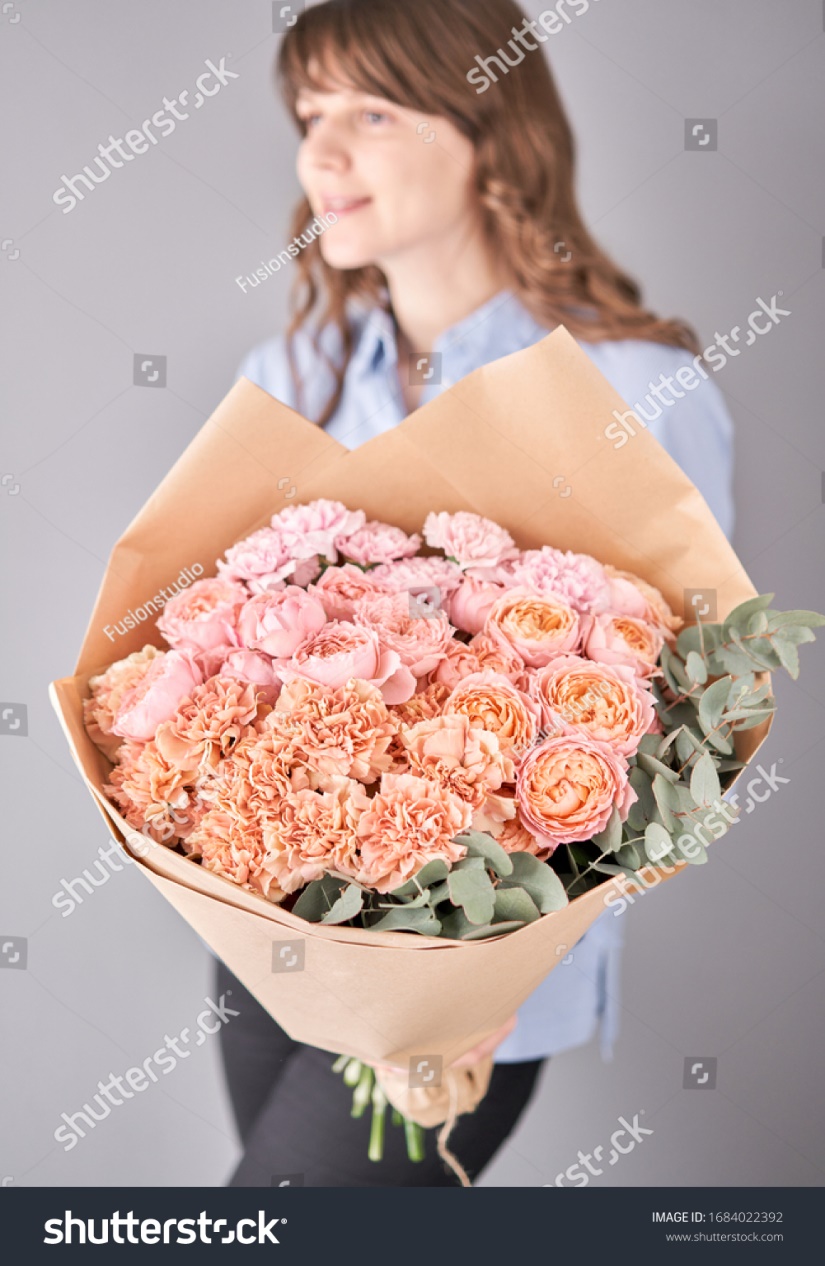 শিক্ষক পরিচিতি
মনিশংকর হালদার।
সিনিয়র সহকারি শিক্ষক।
হালিম ফাউন্ডেশন মডেল হাই স্কুল।
১৮৮পশ্চিমকাফরুল,তালতলা।
ঢাকা -১২০৭
মোবাইলঃ০১৭২৫২৭৭৫৮১ 
 ই-মেইলঃ manishankar25071970@gmail.com
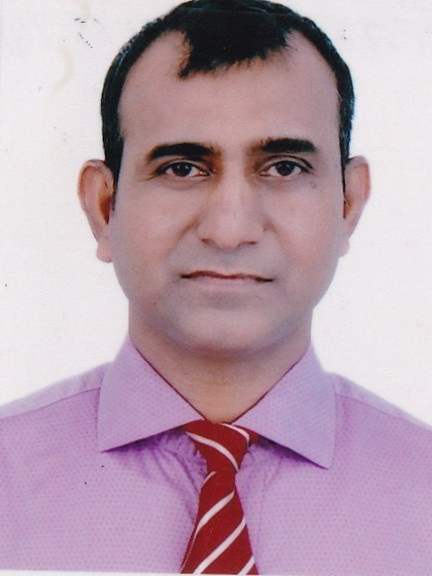 একটি হিসাবি সুখী পরিবার
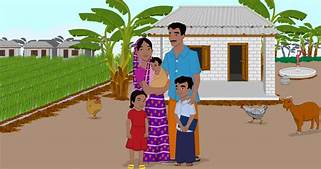 আজকের পাঠ“পারিবারিক আর্থীক বিবরণী”
পাঠ পরিচিতি

শ্রেনিঃদশম
বিশয়ঃ হিসাব বিজ্ঞান
অধ্যায়ঃদ্বাদশ 
পাঠঃপারিবারিক আর্থীক বিবরণী
সময়ঃ ৫০মিনিট
শিখন ফল
পারিবারিক হিসাব কি বলতে পারবে।
মূলধন ও মূনফা জাতীয় লেনদেন কি বলতে পারবে।
প্রাপ্তি প্রদান হিসাব নির্নয় করতে পারবে।
আয়-ব্যয় বিবরনী নির্নয় করতে পারবে।
পারিবারিক আর্থীক অবস্থার বিবরনী নির্নয় করতে পারবে।
পারিবারিক হিসাবঃ প্রতিটি পরিবার  একটি অমুনাফাভোগী চলমান প্রতিষ্ঠান ,যা “আয় বুঝে ব্যয় কর”নীতির উপর প্রতিষ্ঠিত।সুতরাং কোন পরিবারের সংঘটিতযাবতিয় লেনদেন সমুহ যথা যথভাবে লিপিবদ্ধকরে বছর শেষে পারিবারিক  আয়ের উদ্বৃত্ত বা ঘাটতি নির্নয় এবং পরিবারের সম্পদ ওদায় দেনার পরিমান নির্ধারন করাকে বলা হয় পারিবারিক হিসাব।
পারিবারি আর্থিক বিবরনীঃ পারিবারিক যেসমস্ত লেনদেন সংঘটিত হয় সেগুলো,বিভিন্ন হিসাব বহিতে লিপিবদ্ধ করা হয়।বিচ্ছিন্নভাবে লিপিবদ্ধকৃত লেনদেন থেকে পরিবারের আর্থীক অবস্থাএবং আয় ব্যয়ের চিত্র পাওয়ার জন্য আর্থীক বিবরনী প্রস্তুত করা অপরিহার্য।
পারিবারি আর্থিক বিবরনীর ধাপ সমুহ  নিম্ন রুপঃ
                                            ১।প্রাপ্তি  ও প্রদান  হিসাব।
                                           ২।আয়-ব্যয় বিবরণী।
                                          ৩।আর্থীক  অবস্থার বিবরনী।
পারিবারিক আয় ব্যয়ের প্রকৃতি অনুযায়ী একে দুই ভাগে ভাগ করা যায়;যথা
* প্রাপ্তি প্রদান হিসাব হতে  আয়-ব্যয় বিবরণী প্রস্তুত প্রণালিঃ
১। প্রাপ্তি  প্রদান হিসাবের  ডেবিট দিকের মুনফা যতীয় প্রাপ্তি গুলো আয় ব্যয় বিবরনীর  আয়ের দিকে এবং ক্রেডিট দিকের মুনফাযাতিয় ব্যয় গুলো আয় ব্যয় বিবরনী্র ব্যয়ের দিকে লখতে হয়।
২।প্রাপ্তি ওপ্রদান হিসাবের প্রারম্ভিক ওসমাপনী উদ্বৃত্ত আয় ব্যয় বিবরনীতে  দেখাতে হয় না।
৩।মুলধন জাতীয় প্রাপ্তি ওপ্রদান আয়-ব্যয় বিবরণীতে হিসাব ভুক্ত হবে না।
৪।মুনাফা জাতীয় প্রাপ্তি ওপ্রদান আয়-ব্যয় বিবরণীতে হিসাব ভুক্ত হবে ।
৫।শুধু চলতি সালের মুনফাজাতীয়   আয়-ব্যয় ,আয়-ব্যয় বিবরণীতে হিসাব ভুক্ত হবে।
৬।বিগত ও পরবর্তী সালের কোন   আয়-ব্যয় ,আয়-ব্যয় বিবরণীতে হিসাব ভুক্ত হবে না।
৭।প্রাপ্তি প্রদান হিসাবে প্রদর্শিত সম্পদ ক্রয় ওবিক্রয় আয় ব্যয় বিবরনীতে  অন্ত্ররভুক্ত হবে না।
৮,চলতি সালের প্রাপ্য আয় ও বকেয়া ব্যয় ,আয় ব্যয় বিবরনীতে অন্তর্ভুক্ত হবে।
৯।স্থায়ী সম্পদের অবচয় আয় ব্যয় বিবরণীর ব্যয়ের দিকে বসে।
* প্রাপ্তি প্রদান হিসাব হতে  আর্থীক অবস্থার বিবরণী প্রস্তুত প্রণালিঃ
আয়-ব্যয় বিবরণী প্রস্তুত প্রণালিঃ
১।পরিবারের প্রারম্ভিক সম্পদ হতে প্রারম্ভিক দায় বাদ দিয়ে পারিবারিক  তহবিল নির্নয় করতে হবে।
২। প্রাপ্তি প্রদান হিসাবের মুলধন জাতীয় প্রাপ্তি গুলো আর্থীক অবস্থার বিবরনীতে দায় এবং মুলধন জাতীয় ব্যয় গুলো সম্পদ স্বরুপ দেখাতে হবে।
৩।প্রাপ্তি প্রদান হিসাবের সমাপনী নগদ ও ব্যাংক জমার উদ্বৃত্ত আর্থীক অবস্থার বিবরনীতে  সম্পদ স্বরুপ দেখাতে হবে।
৪।সম্পদের অবচয় আর্থীক অবস্থার বিবরিনীতে সংশ্লিষ্ট সম্পদ থেকে বাদ দিয়ে দেখাতে হবে।
৫।যাবতীয় অগ্রীম আয় আর্থীক অবস্থার বিবরনীতে দায় অগ্রীম ব্যয় আর্থিক অবস্থার বিবরনীতে  সম্পদ স্বরুপ দেখাতে হবে।
৬।আয়-ব্যয় বিবরনীর আয় উদ্বৃত্ত আর্থীক অবস্থার বিবরনীতে পারিবারিক তহবিলের সাথে যোগ এবং ঘাটতি পারিবারিক তহবিল থেকে বাদ দিয়ে দেখাতে হবে।
৭।প্রাপ্তি ওপ্রদান হিসাবের প্রারম্ভিক নগদ ও ব্যাংক  জমার উদ্বৃত্ত আসবেনা।উক্ত উদ্বৃত্ত সমুহ পারিবারিক তহবিল নির্নয়ে ব্যবহ্রতহবে।
মুল্যয়ন
একক কাজ
১।পারিবারি আর্থিক বিবরনীর ধাপ সমুহ কিকি?
২।পারিবারি আর্থিক বিবরনী কি?
৩।পারিবারিক হিসাব কি?
১লাজানুয়ারি ২০১৯ তারিখে জয়নবের পারিবারিক অবস্থা নিম্নরুপ –
বাড়িঘর ৮,০০,০০০টাকা;আসবাবপত্র ৬০,০০০টকা;বিনিয়োগ ২০,০০০টাকা;গহনাপত্র৫০,০০০টাকা;হাতে নগদ ৭,০০০ টাকা; পাওনাদার  ৫,০০০টাকা; ও ব্যাংক ঋণ ১,০০,০০০০টাকা;
জয়নবের পাড়িবারি  প্রাপ্তি ও প্রদান হিসাব
৩১ ডিসেম্বর ২০১৯ সমাপ্ত বছরের জন্য
অন্যান্য তথ্যঃ১)গ্যাস ওপানিবকেয়া খরিচ১,৫০০;২)বিনিয়োগের সুদ ২,০০০টাকা পাওয়া যায়নি।
দল গত কাজ
 ‘ক’ দল বিজোর রোল নম্বর এবং ‘খ’দল জোর রোল নম্বর।
এখন
‘ক’ দল জয়নবের পারিবারিক আয় ব্যয় বিবরনী প্রস্তুত কর।
‘খ’দলজয়নবের পারিবারিক আর্থীক অবস্থার বিবরনী প্রস্তুত কর।
‘ক’ও’খ’উভয় দলজয়নবের পারিবারিক তহবিলের পরিমান নির্নয়ক।
কাজ শেষ হলে ,উত্তর মিলিয়ে নাও।
উপরোক্ত প্রাপ্তি প্রদান হিসাব হতে –
ক)জয়নবের পারিবারিক তহবিলের পরিমান নির্নয় কর।খ)জয়নবের পারিবারিক আয় ব্যয় বিবরনী প্রস্তুত কর।
৩১ডিসেম্বর ২০১৯ তারিখে জয়নবের পারিবারিক আর্থীক অবস্থার বিবরনি প্রস্তুত কর।
সমাধানঃক) জয়নবের পারিবারিক তহবিলের পরিমান নির্নয়ঃ
সমাধানঃখ)জয়নবের পারিবারিক আয় ব্যয় বিবরনী
২০১৯ সালের ৩১ ডিসেম্বর তারিখের স্মাপ্ত বছরের জন্য
সমাধানঃখ)জয়নবের পারিবারিক আর্থীক অবস্থার বিবরনী
২০১৯ সালের ৩১ ডিসেম্বর তারিখের স্মাপ্ত বছরের জন্য
বাড়ির কাজ
১)প্রাপ্তি প্রদান হিসাব হতে  আয়-ব্যয় বিবরণী প্রস্তুত প্রণালি শিখে লিখে আনবে।
২)প্রাপ্তি প্রদান হিসাব হতে  আর্থীক অবস্থার বিবরণী প্রস্তুত প্রণালি শিখে লিখে আনবে।
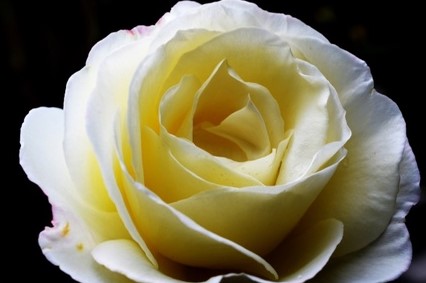 সবাইকে ধন্য বাদ